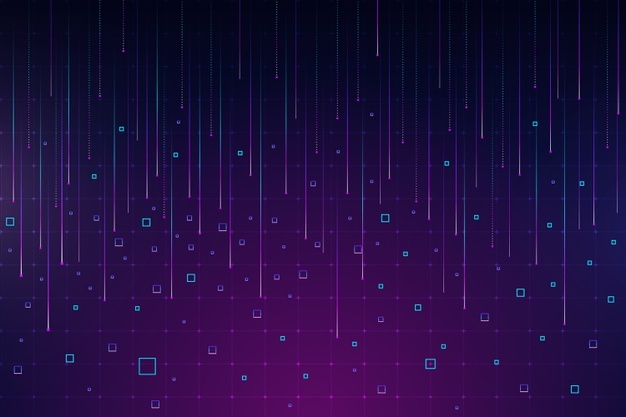 Playstation 4 vs Wii U
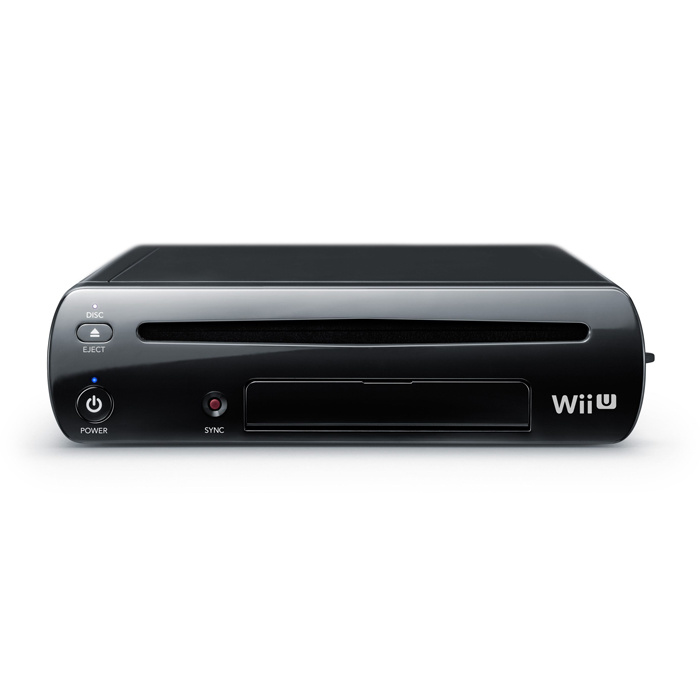 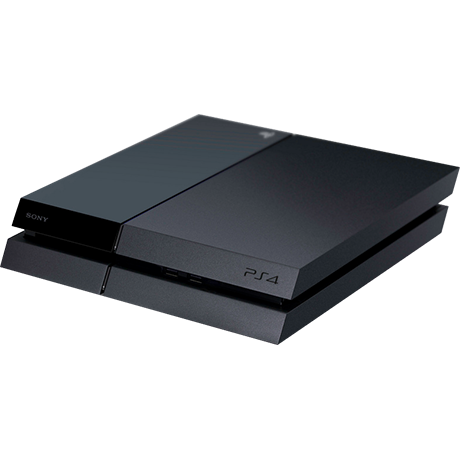 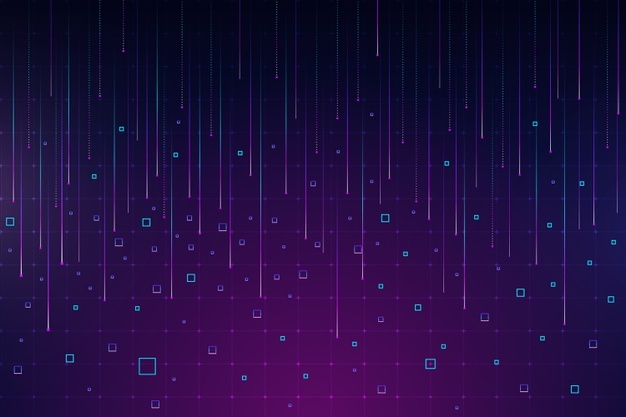 Playstation 4 vs Wii U
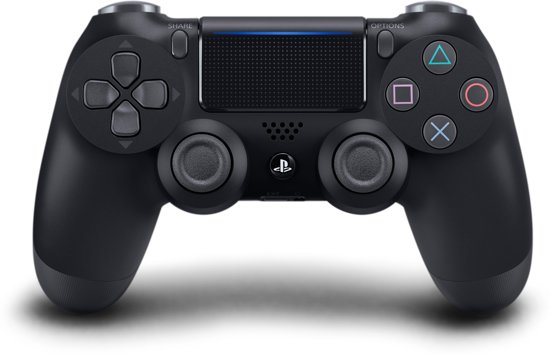 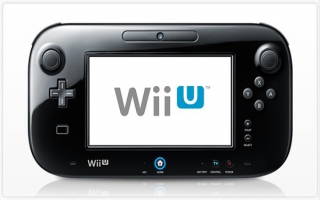 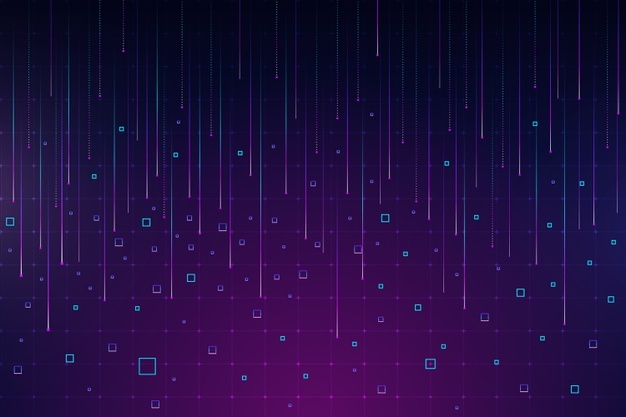 Playstation 4 vs Wii U
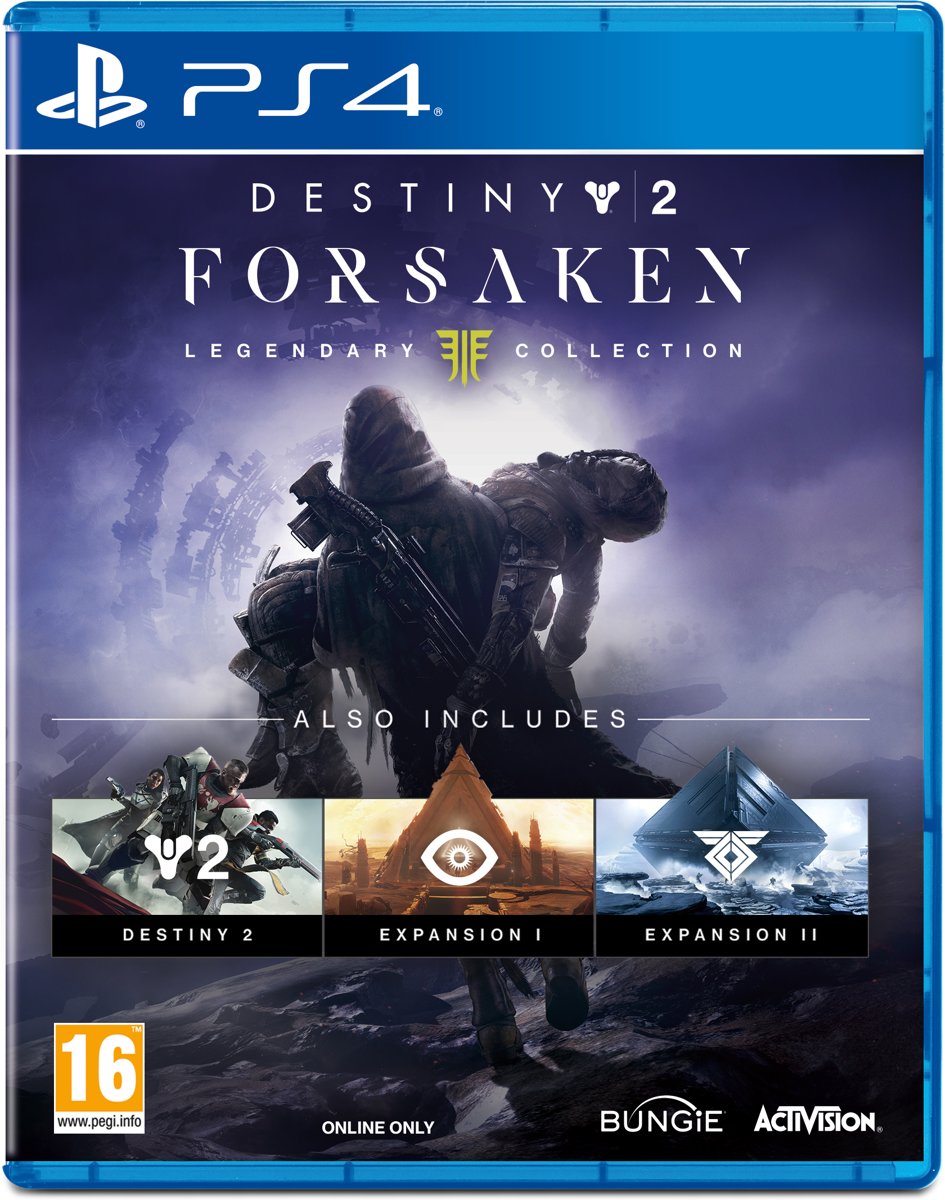 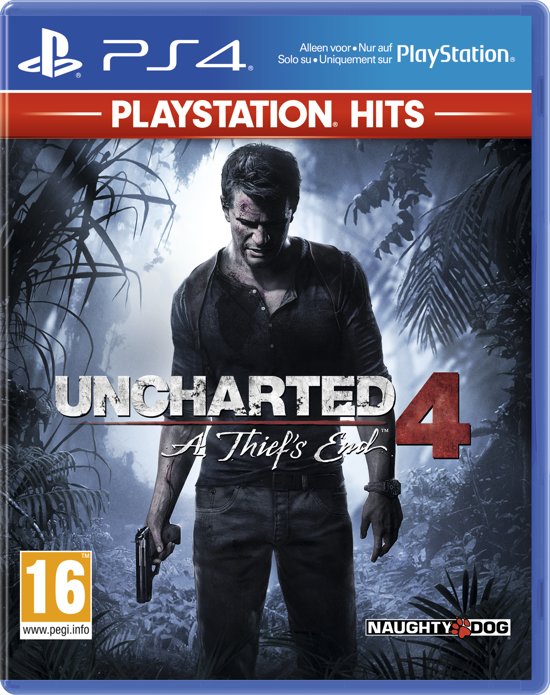 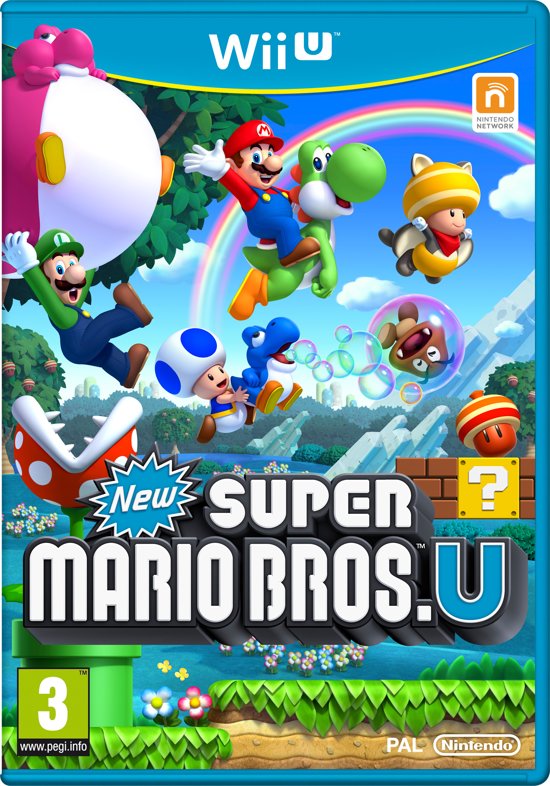 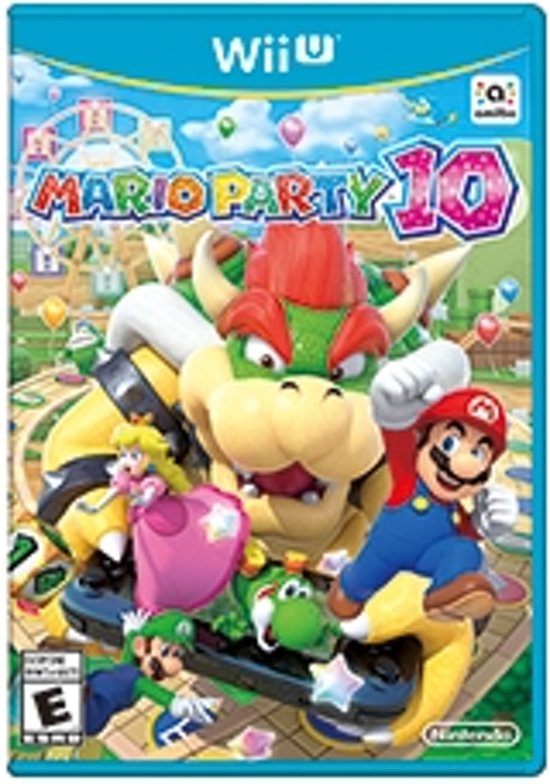 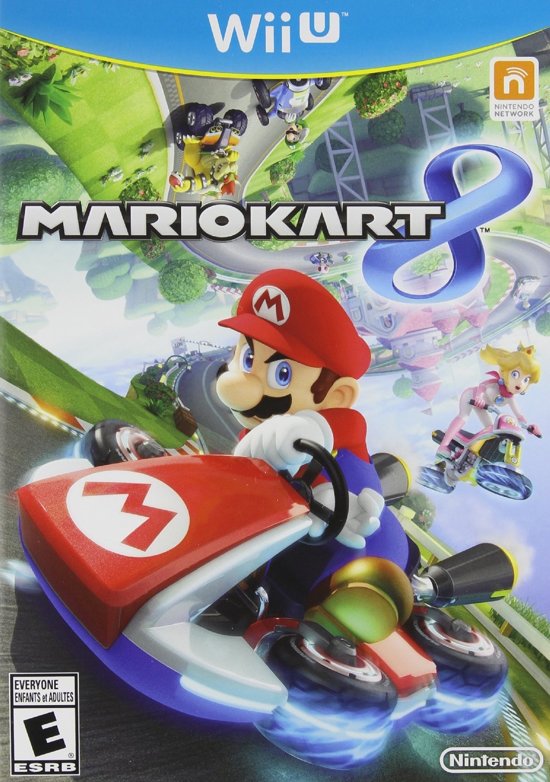 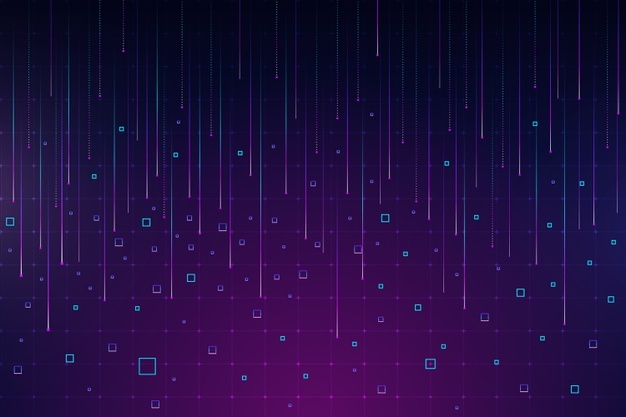 Playstation 4 vs Wii U
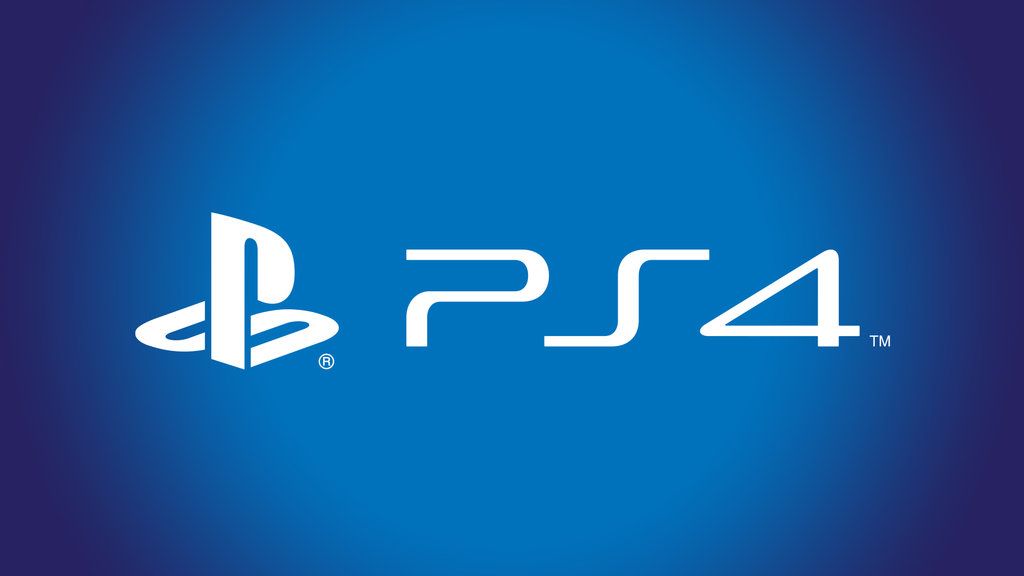 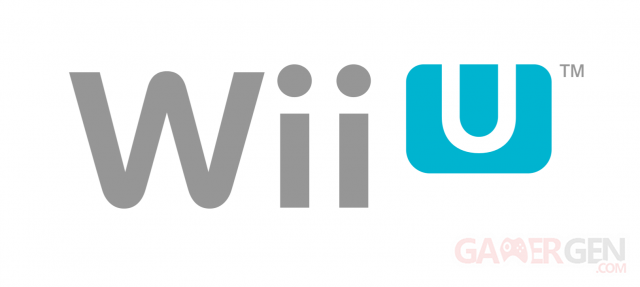 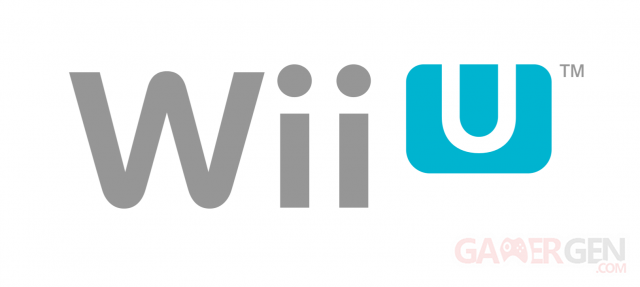 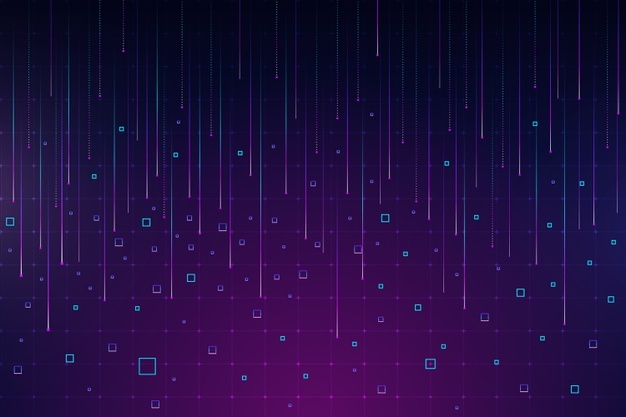 Playstation 4 vs Wii U
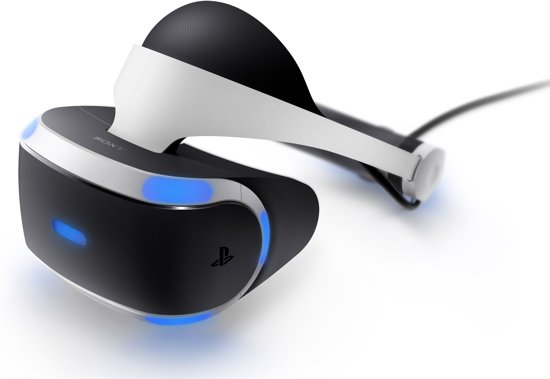 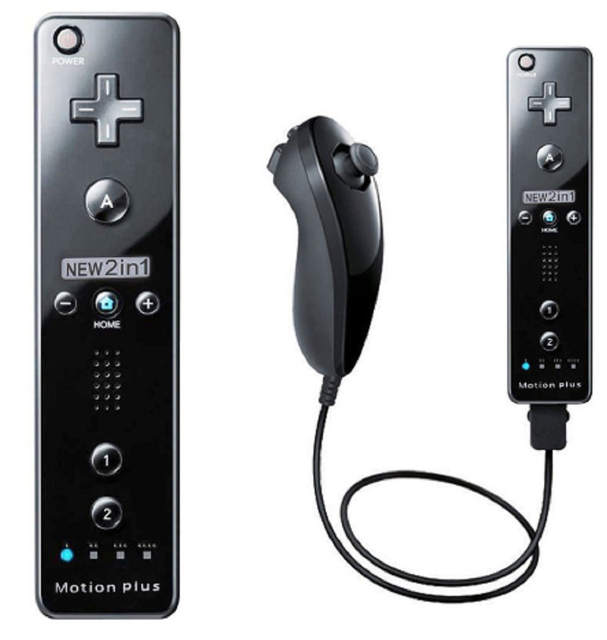 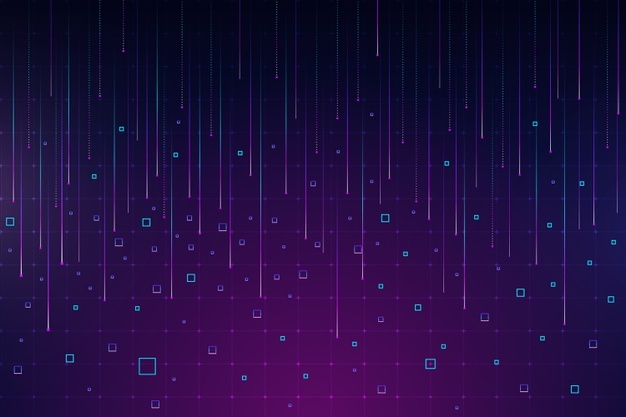 Playstation 4 vs Wii U
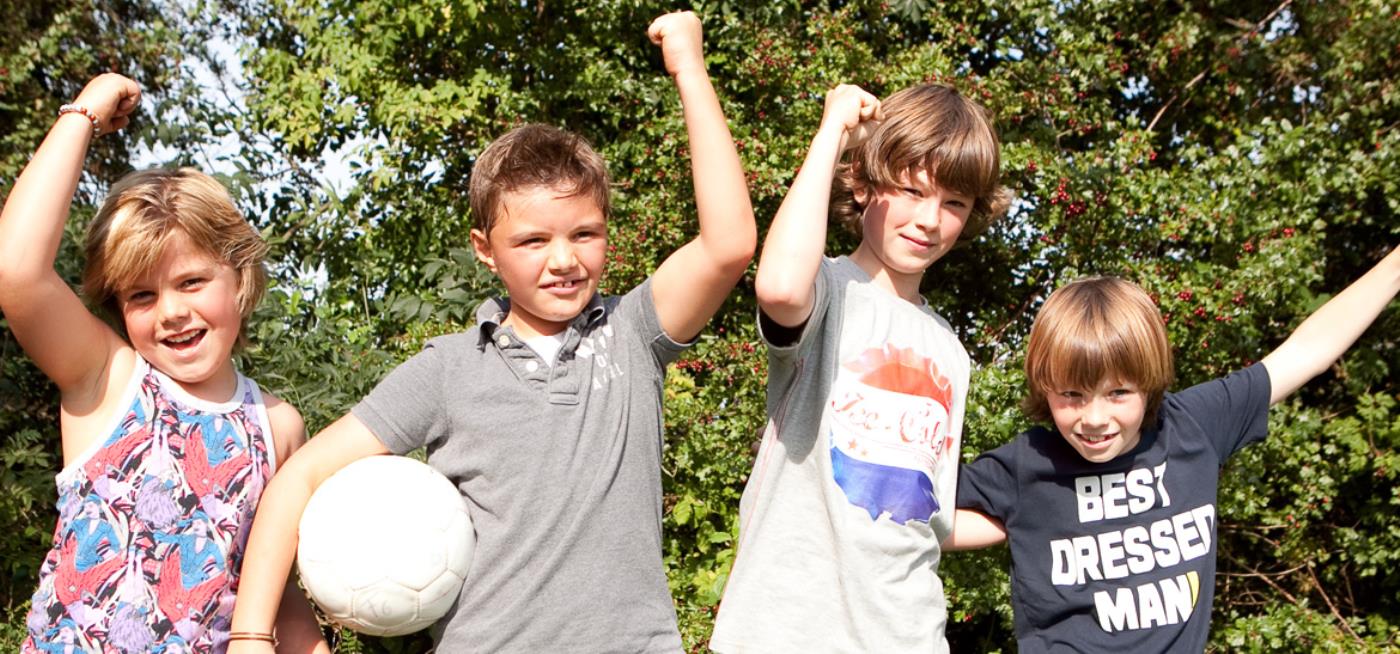 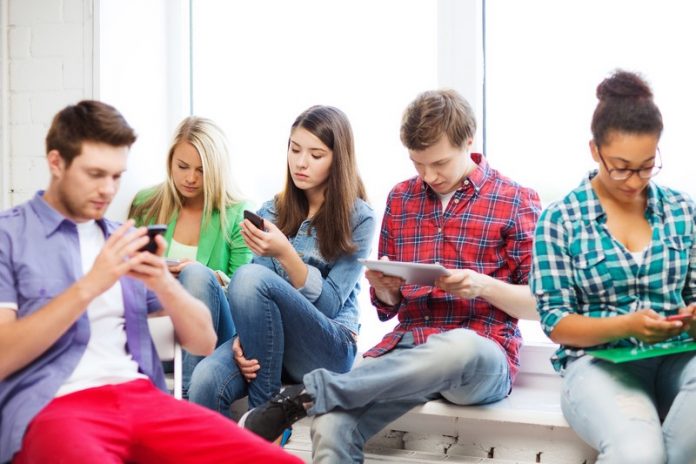